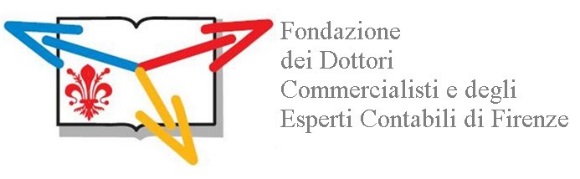 CORSO DI FORMAZIONE 
TECNICO GIURIDICA PER CTU

Relatore
Dott. Filippo Grassi

ODCEC FIRENZE
24 SETTEMBRE 2018
CASI PRATICI
FAMIGLIA
BANCARIA FINANZIARIA
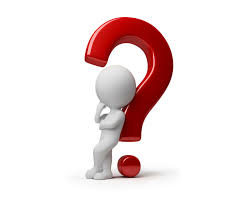 VARIE ANALISI ECONOMICHE E CONTABILI
VALUTAZIONI
RESPONSABILITA’ ORGANI SOCIETARI
CTU - VALUTAZIONI
OBIETTIVI/FINALITA’
	               VALUTAZIONE VALORE SOCIETA’ O RAMI D’AZIENDA

                                         VALUTAZIONE QUOTE O PARTECIPAZIONI

                                         ALTRI BENI/ATTIVITA’
CTU - VALUTAZIONI
PROBLEMATICHE

DOCUMENTAZIONE DA UTILIZZARE
DATA DI RIFERIMENTO
ACCESSO AI VARI UFFICI (AE, INPS…)
PRESENTE O MENO AGLI ATTI
INFORMAZIONI DA TERZI
CTU - VALUTAZIONI
PROBLEMATICHE

TIPOLOGIA METODO VALUTATIVO
METODO REDDITUALE
METODO FINANZIARIO
METODO PATRIMONIALE
METODI MISTI REDDITUALI -PATRIMONIALI
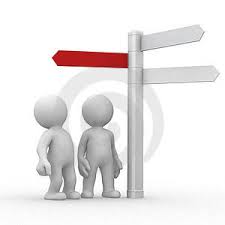 METODO EVA
CTU - VALUTAZIONI
«La determinazione del valore corrente di un’azienda può avvenire seguendo metodologie operative tra loro alternative modellate sulla base degli aspetti ai quali può essere ricondotta la gestione aziendale; si hanno così metodologie orientate a privilegiare o a modellare l’aspetto patrimoniale, economico o finanziario».
                                    (Linee guida per le valutazioni economiche)
                                                                                  Prof. Luigi Guatri
                                                                             Prof. Victor Uckmar
CTU - VALUTAZIONI
METODO PATRIMONIALE
Il metodo patrimoniale esprime il valore dell’azienda in funzione del valore del suo patrimonio, quantificandone il valore come valore di ricostituzione del patrimonio nella prospettiva di funzionamento aziendale. 
Il valore coincide con l’investimento netto che sarebbe astrattamente necessario per avviare una nuova impresa con una struttura patrimoniale identica a quella oggetto di valutazione.
CTU - VALUTAZIONI
METODO REDDITUALE
Il metodo reddituale determina il valore dell’azienda sulla base della capacità della stessa di generare reddito. 
L’obiettivo del metodo è valutare l’azienda come complesso unitario sulla base della relazione:    

Redditività              Valore 
 
Il valore dell’azienda viene determinato mediante l’attualizzazione dei risultati economici attesi
CTU - VALUTAZIONI
METODI MISTI REDDITUALE/PATRIMONIALE
I metodi misti cercano di tener conto contemporaneamente dell’aspetto patrimoniale, che introduce nella valutazione elementi di obiettività e verificabilità, e dell’aspetto reddituale, essenziale ai fini della determinazione del capitale economico. 
Tali metodi apportano una “correzione reddituale” al valore risultante dall’applicazione dei metodi patrimoniali, così da tenere nella dovuta considerazione la capacità della società oggetto di stima di generare profitti in misura tale da garantire la remunerazione del capitale investito. 
In pratica, il confronto tra redditività prospettica e redditività giudicata “soddisfacente” per l’azienda da valutare consente la quantificazione di un goodwill (badwill) da portare ad incremento (decremento) del patrimonio netto rettificato.
CTU - VALUTAZIONI
Il metodo misto più diffuso è quello dell’attualizzazione limitata del sovrareddito (noto come “U.E.C.” in quanto raccomandato dall’Union Europeenne des Experts Comptables Economiques et Financiers). In simboli:


W = k + I  + an¬i’(R - iK’) + SA


dove: 
W = Valore del capitale economico della società da valutare 
K  = Patrimonio netto rettificato “strumentale” 
I  = Valore degli Intangibles non iscritti a bilancio (separabili) 
R = Reddito medio normale atteso per la società da valutare 
i  = Tasso di rendimento “normale” (di settore) 
K’ = Patrimonio netto rettificato strumentale “complesso” 
(K’ = K + I) (R - iK’) = Sovrareddito (Sottoreddito) 
i’  = Tasso di attualizzazione 
n  = Periodo di attualizzazione 
an¬i’(R - iK’) = Goodwill (Badwill) 
SA  = Valore dei beni estranei alla gestione (Surplus Assets) 

NOTE:
Il tasso i esprime una misura di rendimento giudicata “soddisfacente”, vale a dire in linea con le aspettative di un generico investitore nel capitale di rischio di una azienda appartenente al medesimo settore di quella oggetto d’analisi.
Il tasso i’ è da intendersi come la combinazione di più elementi:  a) la pura remunerazione finanziaria del capitale investito (tasso riskfree)  b) il rischio della specifica azienda (variabilità del suo rendimento atteso rispetto a quella del rendimento medio del mercato azionario)   Spesso solo (a) .
[Speaker Notes: (]
CTU - VALUTAZIONI
METODO FINANZIARIO
I metodi finanziari sono generalmente ritenuti i più razionali ai fini della valutazione di una azienda, in quanto fanno propria la logica con cui vengono “prezzate” le attività finanziarie 
 
La “Discounted Cash Flow Analysis” determina il valore di una azienda sulla base del valore attuale dei flussi di cassa che la medesima si presume possa generare negli esercizi futuri – Il pregio di tali metodi è quello di evidenziare la capacità dell’azienda oggetto di stima di mettere a disposizione degli investitori (i soli azionisti, nella valutazione equity side o levered, tutti i finanziatori, nella valutazione asset side o unlevered) quei flussi monetari che residuano dopo aver effettuato gli investimenti in capitale circolante e attività fisse necessari per garantire il perdurare della medesima in condizioni di economicità.
[Speaker Notes: (]
CTU - VALUTAZIONI
EVA  (Economic Value Added) 
Il metodo EVA è un particolare criterio di determinazione e misura del valore che si fonda su due principi: 
 
1. Il capitale degli azionisti deve essere remunerato 
 
2. Un'azienda che produce utili contabili non necessariamente è in grado di creare valore economico per gli azionisti.
[Speaker Notes: (]
CTU - VALUTAZIONI
EVA  (Economic Value Added) 
Il metodo EVA è un particolare criterio di determinazione e misura del valore che si fonda su due principi: 

Il capitale degli azionisti deve essere remunerato 

2. Un'azienda che produce utili contabili non necessariamente è in grado di creare valore economico per gli azionisti.
RENDIMENTO CAPITALE INVESTITO OPERATIVO
COSTO DEL CAPITALE INVESTITO OPERATIVO
ZERO
[Speaker Notes: (]
CTU - VALUTAZIONI
EVA  (Economic Value Added) 
FORMULA:

NOPAT - (WACC x COIN) = EVA

dove:
NOPAT (Net Operating Profit After Taxes)
COIN (Capitale Operativo Investito Netto)
WACC (Weighted Average Cost of Capital)
[Speaker Notes: (]
CTU - VALUTAZIONI
PROBLEMATICHE

PREMI DI MAGGIORANZA/MINORANZA

Il cosiddetto premio di maggioranza, o il cosiddetto sconto di minoranza, dipendono dal gioco della domanda e dell’offerta, ma tale gioco, a sua volta, dipende dalla somma di poteri e benefici (anche privati) che la quota (azioni), oggetto di trasferimento, consente di ottenere, e, secondo prassi, solo la quota (azioni) che permette all’acquirente di assumere il controllo della società è quella che riveste l’interesse economico maggiore, essendo quella che attrae il più elevato numero di soggetti interessati a rilevarla. La quota (azioni) può essere già di controllo (ad esempio il trasferimento di una quota nella misura del 51,00% del capitale sociale che attribuisce la posizione di controllo), o di misura inferiore, ma tale da far acquisire all’acquirente una quota di controllo (ad esempio il trasferimento di una quota del 20,00% del capitale sociale in favore di un soggetto che già ne detiene il 35,00%).
CTU - VALUTAZIONI
PROBLEMATICHE

PREMI DI MAGGIORANZA/MINORANZA

E’ utile segnalare che le varie forme di controllo su indicazione della giurisprudenza prevalente e dell’art. 2359 Codice Civile, possono identificarsi in:
di diritto;
di fatto.
Sono quote (azioni) di controllo di diritto quelle che consentono la nomina degli amministratori dell’assemblea ordinaria dei soci in prima convocazione, durante la quale è richiesto un quorum costitutivo e deliberativo del 50,00% + 1.

Sono quote (azioni) di controllo di fatto, quelle che consentono a chi possiede un quota inferiore al 50,00% di mantenere di fatto il controllo della società, e ciò grazie a varie situazioni (ad esempio la scarsa partecipazione dei soci alle assemblee o condivisione di alcuni soci di minoranza sulle scelte gestionali). Pertanto, ove venga negoziata la compravendita di una quota (azioni), che da sola, o integrandola con altre, consenta di conseguire una posizione di controllo, tale quota (azioni) è assegnataria di un premio.
CTU - VALUTAZIONI
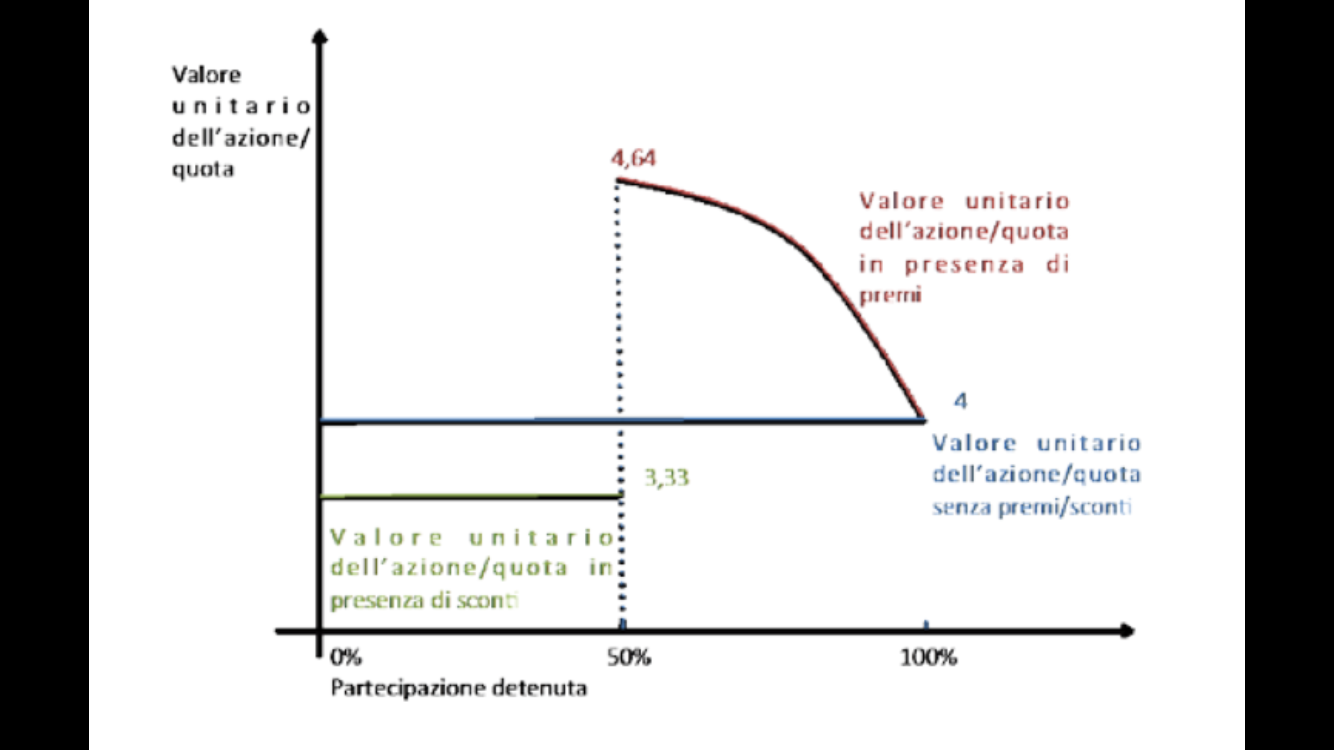 CTU - VALUTAZIONI
Ad esempio considerando che:
- l’Equity Value di una società sia pari a Euro 12.000.000;
- il numero di azioni in circolazione sia pari a 3.000.000;
il valore medio di un’azione risulta pari a Euro 4 (12.000.000 / 3.000.000).
Ipotizzando che ad una parte dell’Equity Value, corrispondente ad Euro 2.000.000, sia attribuibile il controllo della società, questa parte sarà di pertinenza solamente del pacchetto azionario di controllo, quindi dal 51,00% a crescere fino al 100,00%. Poiché ad una parte dell’Equity Value è attribuibile il pacchetto di controllo, ne deriva che sarà interamente attribuibile al pacchetto del 51,00%, mentre al pacchetto del 49,00% non sarà attribuito alcun premio. Il valore del pacchetto del 51,00% sarà pari alla componente “base” dell’Equity Value, pari ad Euro 10.000.000 (12.000.000 - 2.000.000) moltiplicata per la percentuale di possesso del 51,00%, e quindi pari ad Euro 5.100.000 (10.000.000 x 51%), più l’intero valore del controllo, pari ad Euro 2.000.000; il valore in oggetto sarà quindi pari ad Euro 7.100.000 (5.100.000 + 2.000.000). Ognuna delle azioni relative alla pacchetto del 51,00% pari a 1.530.000 (3.000.000 x 51,00%) varrà pertanto Euro 4,64 (7.100.000 / 1.530.000).
CTU - VALUTAZIONI
PROBLEMATICHE

PLUSVALENZE LATENTI

In sede di applicazione dei metodi che consentono di determinare il valore del capitale economico di una società, o patrimonio netto rettificato, vengono determinati maggiori valori delle immobilizzazioni che nell’ambito della valutazione delle quote sociali vengono ridotti per tenere conto dei carichi fiscali latenti. Si tratta di carichi potenziali, come sono i maggiori valori delle immobilizzazioni a cui si riferiscono. E’ ritenuto corretto dalla prassi evidenziare tali elementi correttivi dal momento che, all’atto dell’eventuale realizzazione dei maggiori valori determinati dalla valutazione in caso di vendita, sorgono in modo automatico, e con preciso rapporto causa/effetto (anche se in genere con effetto differito).
CTU - VALUTAZIONI
PROBLEMATICHE

PLUSVALENZE LATENTI
Tuttavia una serie di motivi induce peraltro, nella pratica realizzazione del calcolo, a considerare il carico fiscale in base ad aliquote non piene ma ridotte, dato che nella generalità dei casi il carico fiscale potenziale può ottenere varie possibili riduzioni. Infatti vi sono vari fenomeni che possono influire sugli oneri fiscali latenti, ad esempio:
le agevolazioni fiscali possono ridurre o evitare i relativi oneri;
i provvedimenti legislativi di rivalutazione dei beni possono rendere, in tutto o in parte, non tassabili i maggiori valori.
CTU - VALUTAZIONI
PROBLEMATICHE

PLUSVALENZE LATENTI
CTU - RESPONSABILITA’ ORGANI SOCIETARI
OBIETTIVI/FINALITA’
	               INDIVIDUAZIONE CONDOTTE NON CORRETTE 			        DELL’ORGANO AMMINISTRATIVO

                                         VERIFICA COMPORTAMENTO ORGANO DI CONTROLLO

                                         DANNO GENERATO
CTU - RESPONSABILITA’ ORGANI SOCIETARI
DATA /PERIODO DI RIFERIMENTO
PROBLEMATICHE

DOCUMENTAZIONE DA UTILIZZARE
ACCESSO AI VARI UFFICI (AE, INPS…)
PRESENTE O MENO AGLI ATTI
INFORMAZIONI DA TERZI
VISIONE DELLA CAUSA DA PARTE AVVOCATI
ISTANZE ESIBIZIONE EX ART. 210 CPC
CTU - RESPONSABILITA’ ORGANI SOCIETARI
PROBLEMATICHE

DOCUMENTAZIONE DA UTILIZZARE
RISULTATI DELLA CTU
REALE ANDAMENTO DEI FATTI
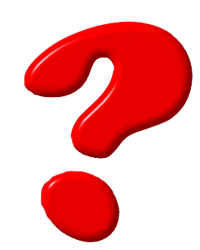 «REALTA’ PROCESSUALE»
CTU - RESPONSABILITA’ ORGANI SOCIETARI
PROBLEMATICHE

TRANSAZIONE
TEMPISTICHE CON PROCEDURE CONCORSUALI
A FINI DILATORI
PROPOSTA DA PARTE DEL CTU (QUANDO???)
PRESENZA DI PIU’ PARTI
ATTIVISMO DEGLI AVVOCATI E DEI CTP
CTU - RESPONSABILITA’ ORGANI SOCIETARI
PROBLEMATICHE

DANNO GENERATO
DEFICIT PATRIMONIALE
DEFICIT FALLIMENTARE
AGGRAVAMENTO PASSIVO (MASSA DEBITORIA)
SPECIFICHE CONDOTTE
CTU - RESPONSABILITA’ ORGANI SOCIETARI
DEFICIT FALLIMENTARE
PROBLEMATICHE

DANNO GENERATO



INDIVIDUA IL PREGIUDIZIO RISARCIBILE IN UNA SOMMA DI DENARO COINCIDENTE NELLA DIFFERENZA TRA L’ATTIVO ED IL PASSIVO ACCERTATI IN SEDE FALLIMENTARE.
QUESTO METODO E’ STATO UTILIZZATO IN MANCANZA O DI IRREGOLARITA’ NELLA TENUTA DELLA CONTABILITA’ SOCIALE. 
MEDOTO FORTEMENTE CENSURATO DALLA S.C. A SEZIONI UNITE N. 9100 DEL 2015.
CTU - RESPONSABILITA’ ORGANI SOCIETARI
PROBLEMATICHE

DANNO GENERATO



INDIVIDUA IL PREGIUDIZIO RISARCIBILE IN UNA SOMMA DI DENARO COINCIDENTE NELLA DIFFERENZA TRA IL DEFICIT PATRIMONIALE GENERATOSI IN PERIODI DIFFERENTI
DEFICIT PATRIMONIALE
CTU - RESPONSABILITA’ ORGANI SOCIETARI
DEFICIT PATRIMONIALE
PROBLEMATICHE

DANNO GENERATO



DETERMINARE IL MOMENTO A PARTIRE DAL QUALE L’ETTIVITA’ D’IMPRESA E’ PROSEGUITA INDEBITAMENTE, INDIVIDUATO NEL MOMENTO IN CUI L’AMMINISTRATORE O IL SINDACO CONVENUTO HA ACQUISITO CONSAPEVOLEZZA DELLO STATO DI DISSESTO O D’INSOLVENZA.
DETERMINARE IL MOMENTO DELLA DICHIARAZIONE DI FALLIMENTO.
CALCOLARE LA DIFFERENZA TRA IL VALORE DEL PATRIMONIO NETTO ALLA DATA INIZIALE ED IL VALORE DEL PATRIMONIO NETTO AL MOMENTO FINALE (OPPORTUNAMENTE RETTIFICATO IN CONSIDERAZIONE DELLA DIMINUZIONE CHE IL PATRIMONIO NETTO AVREBBE COMUNQUE SUBITO).
RESPONSABILITA’ ORGANI SOCIETARI
DEFICIT PATRIMONIALE
PROBLEMATICHE

DANNO GENERATO


NON TUTTA LA PERDITA RISCONTRATA DOPO IL VERIFICARSI DELLA CAUSA DI SCIOGLIMETO E’ SEMPRE RIFERIBILE ALLA PROSECUZIONE DELL’ATTIVITA’ MEDESIMA, POTENDO IN PARTE PRODURSI ANCHE IN PENDENZA DELLA LIQUIDAZIONE O DURANTE IL FALLIMENTO, PER IL SOLO FATTO DELLA SVALUTAZIONE DEI CESPITI AZIENDALI, A CAUSA DEL VENIR MENO DELL’EFFICIENZA PRODUTTIVA E DELL’OPERATIVITA’ DELL’IMPRESA.
DOVRANNO ESSERE ESCLUSI DAL DEFICIT I COSTI CHE SAREBBERO STATI UGUALMENTE SOSTENUTI OPPURE GLI EFFETTI DI OPERAZIONI NON IMPUTABILI AI CONVENUTI, COME AD ESEMPIO LA SVALUTAZIONE DI PARTECIPAZIONI CONSEGUENTE ALL’APPROVAZIONE DEI BILANCI DELLE CONTROLLATE E/O CREDITI.
RESPONSABILITA’ ORGANI SOCIETARI
DEFICIT PATRIMONIALE
PROBLEMATICHE

DANNO GENERATO
CTU - RESPONSABILITA’ ORGANI SOCIETARI
AGGRAVAMENTO PASSIVO (MASSA DEBITORIA
PROBLEMATICHE

DANNO GENERATO
INDIVIDUA IL PREGIUDIZIO RISARCIBILE IN UNA SOMMA DI DENARO COINCIDENTE NELLA DIFFERENZA TRA LA MASSA DEBITORIA GENERATASI IN PERIODI DIFFERENTI.
CONSIDERAZIONI ANALOGHE AL CRITERIO DEL DEFICIT PATRIMONIALE.
CTU - RESPONSABILITA’ ORGANI SOCIETARI
SPECIFICHE CONDOTTE
PROBLEMATICHE

DANNO GENERATO
CRITERIO INCENTRATO SULLA MINUZIOSA RICOSTRUZIONE DELLE SINGOLE OPERAZIONI E SUI SINGOLI PREGIUDIZI CAGIONATI DA OGNI SINGOLA VIOLAZIONE.
CTU - RESPONSABILITA’ ORGANI SOCIETARI
SPECIFICHE CONDOTTE
PROBLEMATICHE

DANNO GENERATO

 CASSAZIONE CIVILE SEZIONI UNITE 05/05/2015 N. 9100 
«NELL’AZIONE DI RESPONSABILITA’ PROMOSSA DAL CURATORE DEL FALLIMENTO DI UNA SOCIETA’ DI CAPITALI NEI CONFRONTI DELL’AMMINISTRATORE DELLA STESSA L’INDIVIDUAZIONE E LA LIQUIDAZIONE DEL DANNO RISARCIBILE DEV’ESSERE OPERATA AVENDO RIGUARDO AGLI SPECIFICI INANDEMPIMENTI DELL’AMMINISTRATORE, CHE L’ATTORE HA L’ONERE DI ALLEGARE, ONDE POSSA ESSERE VERIFICATA L’ESISTENZA DI UN RAPPORTO DI CAUSALITA’ TRA TALI INADEMPIMENTI ED IL DANNO DI CUI SI PRETENDE IL RISARCIMENTO»
CTU - RESPONSABILITA’ ORGANI SOCIETARI
SPECIFICHE CONDOTTE
PROBLEMATICHE

DANNO GENERATO

 VERIFICA SE IL COMPORTAMENTO TENUTO SIA STATO CAUSA DEL DANNO, O SE QUEST’ULTIMO SI SAREBBE GENERATO COMUNQUE.
STRETTA RELAZIONE CAUSA/EFFETTO
CTU - BANCARIA/FINANZIARIA
OBIETTIVI/FINALITA’
	               VERIFICA USURA

                                         VERIFICA CONDIZIONI APPLICATE

                                         ANATOCISMO

		         EFFETTO DELL’ADDEBITO D’IMPORTI ILLEGITTIMI
CTU - BANCARIA/FINANZIARIA
PROBLEMATICHE

DOCUMENTAZIONE PRESENTE / UTILIZZABILE.

QUESITI SPECIFICI (SPESSO GENERICI CHE CAUSANO DIFFICOLTA’ INTERPRETATIVE NEL CORSO DELLA CTU).

EVOLUZIONE NORMATIVA IN CORSO DI CAUSA (CASS. 24675/2017 «usura sopravvenuta»), (CASS. 898/2018 e 1653/2018 «contratti monofirma»), (CASS. 16303/2018 «applicazione CMS»)
CTU - BANCARIA/FINANZIARIA
QUESITO DOTT. SSA  L. BREGGIA (2008)

“il consulente ricostruisca i movimenti del conto corrente indicato in citazione determinando il saldo debitore con riferimento: all’ipotesi in cui sia applicata 
a) la capitalizzazione degli interessi annuale; 
b) la capitalizzazione degli interessi semestrale; 	
c) senza capitalizzazione degli interessi”
CTU - BANCARIA/FINANZIARIA
QUESITO DOTT. SSA  E. CARLONI (2018)

«Il CTU, esaminati gli atti di causa ed acquisiti gli eventuali ulteriori documenti presso le parti, col loro consenso, avuto riguardo al rapporto bancario dedotto in giudizio e alla successiva convenzione cambiaria
a) per il periodo anteriore all’entrata in vigore dell’art. 2-bis D.L. nr. 185 del 2008 (convertito con L. 28/01/2009, nr. 2), verifichi se la Commissione di Massimo Scoperto è stata approvata per iscritto con specifica clausola risultante dai documenti contrattuali in atti. Per il periodo successivo verifichi se sia stata pattuita per iscritto nel rispetto dei criteri indicati nella disposizione legislativa richiamata. Nell’ipotesi in cui non sia stata approvata per iscritto o sia stata applicata in modo difforme dal citato art. 2-bis D.L. 185/08, proceda il CTU a ricalcolare il saldo del conto previa sua totale eliminazione. b) esegua, altresì, il CTU i seguenti accertamenti alternativi. Verifichi se la Commissione di Massimo Scoperto è stata calcolata dalla Banca sull’intera somma messa a disposizione del correntista (importo del fido accordato), oppure sulla somma rimasta disponibile in quel dato momento e non utilizzata dal cliente (differenza tra fido accordato e fido utilizzato), o al contrario, come nella prassi bancaria seguita, la commissione sia stata invece calcolata, per ciascun trimestre, applicando una percentuale fissa (non rapportata ai giorni di durata dello scoperto) sulla somma utilizzata dal correntista nel trimestre. In questo ultimo caso provveda il CTU al ricalcolo del rapporto previa sua totale eliminazione. c) Verifichi il CTU se i tassi risultanti dalla documentazione contrattuale in atti siano stati pattuiti nel rispetto delle soglie oggettive di usura. In caso contrario ricalcoli il rapporto dare-avere tra le parti escludendo ogni forma di remunerazione, a qualsiasi titolo percepita, riferita al rapporto in questione. d) calcoli il TEG applicato in concreto al rapporto per cui è causa tenuto conto del concorso di tutte le commissioni, remunerazioni a qualsiasi titolo percepite e le spese, escluse quelle per imposte e tasse, utilizzando per la determinazione del TEG la formula di Banca di Italia pro-rata tempore vigente e seguendo le relative istruzioni. Per il periodo successivo all’entrata in visore del D.L. nr. 185/2008, convertito con L. nr. 2/2009 e successive modificazioni, tenga conto della nuova normativa e delle Istruzioni diramate da Banca di Italia successivamente ad essa. Nello specifico, ai fini della verifica dell’usurarietà o meno del rapporto, applichi il CTU i principi contenuti nella Sentenza della Cassazione nr. 12965/16, punto 13, ultimo capoverso. Qualora risulti che il TEG del trimestre considerato così calcolato risulti superiore al tasso-soglia rilevato dal Ministero del Tesoro, ricalcoli il rapporto dare-avere tra le parti escludendo, per il trimestre in questione, ogni forma di remunerazione riferita all’affidamento in questione, a qualsiasi titolo percepita. Nell’ipotesi in cui la CMS sia stata calcolata applicando una percentuale sulla massima esposizione trimestrale, esegua altresì il CTU un calcolo alternativo considerando la CMS al primo addendo della formula di calcolo, considerandola una componente aggiuntiva dell’interesse.
e) determini il saldo debitore del c/c sopra indicato, eliminando completamente gli interessi ed ogni altro onere accessorio ove risultino superati i tassi-soglia vigenti al momento della pattuizione e riportando tali interessi nei limiti delle soglie con riguardo ai singoli periodi di riferimento”.
CTU - BANCARIA/FINANZIARIA
ESEMPI FORMULE PER LA VERIFICA DELL’USURA  SUI CONTI CORRENTI IN BASE ALLE DISPOSIZIONI DELLA BANCA D’ITALIA

Formula Settembre 1996 B. I. (prima applicazione II° Trim 1997):

       TEG     =       Interessi x 36.500      +     Oneri x 100
                              Numeri Debitori                Accordato

Oneri: C.4 Commissioni, remunerazioni a qualsiasi titolo, spese escluse quelle per imposte e tasse collegate alla erogazione del credito.

Formula dell’Agosto 2009 B. I. (in vigore dal I° trim 2010):
 
       TEG     =       Interessi x 36.500      +    Oneri su base annua x 100
                              Numeri Debitori                         Accordato

Oneri su base annua: C.4 Tutte le spese sostenute nei 12 mesi precedenti il trimestre di rilevazione, collegate alla erogazione del credito, a meno che queste siano connesse con eventi occasionali. Ricomprese assicurazioni o garanzie a tutela del creditore contestuali al finanziamento o necessarie ad ottenere le condizioni pattuite, C.M.S.
CTU - BANCARIA/FINANZIARIA
ESEMPIO FORMULA «FINANZIARIA» PER LA VERIFICA DELL’USURA SUI CONTI CORRENTI

TEG     =    (Interessi + Oneri) x 36.500
                           Numeri Debitori
CTU - BANCARIA/FINANZIARIA
ESEMPIO FORMULA PER LA VERIFICA DELL’USURA NEI CONTRATTI DI MUTUO

Verifica calcolo ISC (Indicatore Sintetico di Costo obbligatoria delibera CICR 04/03/2003)
Cassazione n. 350/2013: No a sommatoria interessi corrispettivi con moratori.

Formula matematica:








E’ basata sull’attualizzazione dei flussi attesi al netto delle spese relative al mutuo.
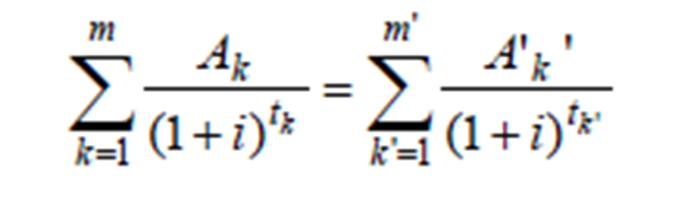 CTU - FAMIGLIA
OBIETTIVI/FINALITA’

	                 DETERMINAZIONE SITUAZIONE PATRIMONIALE E/O ECONOMICA    		AD UNA DETERMINATA DATA
			
		EVOLUZIONE SITUAZIONE PATRIMONIALE E/O ECONOMICA NEL 		TEMPO
CTU - FAMIGLIA
PROBLEMATICHE

VALUTAZIONI IMMOBILI E TERRENI

VALUTAZIONI OGGETTI D’ARTE

VALUTAZIONI BENI PARTICOLARI (ES. NAVI, AEREI)



NECESSARIA LA NOMINA DI UN ESPERTO
VALUTAZIONI NON DI COMPETENZA
CTU - FAMIGLIA
PROBLEMATICHE

CONTRATTI C/C, LIBRETTI DEPOSITO, ALTRI

BENI INTESTATI (PUBBLICI REGISTRI)

POLIZZE, PIANI D’INVESTIMENTO, MUTUI

DICHIARAZIONI REDDITI

DERIVANTI DA PUBBLICI UFFICI (ES. AE, INPS)

CONTRATTI DI LEASING, MUTUI
DOCUMENTI UTILIZZABILI
CTU - FAMIGLIA
PROBLEMATICHE

TITOLARE QUOTE E/O AZIONI 

CAMBIO TITOLARE/CONTRAENTE

PROPORZIONE REDDITI E SPESE

DISINVESTIMENTI EFFETTUATI

UTILI DISTRIBUITI E NON INCASSATI
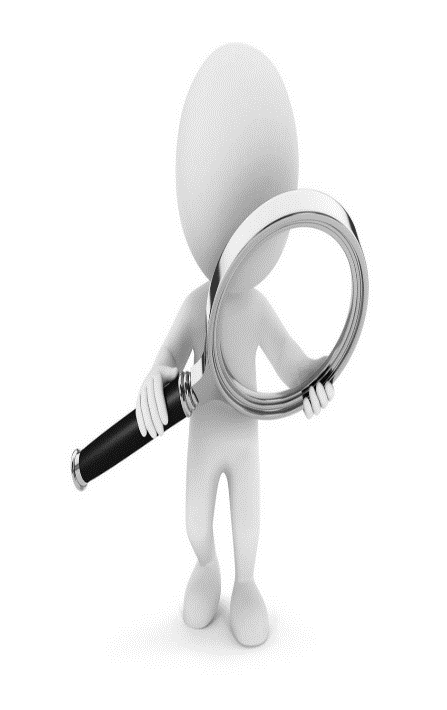 CTU - FAMIGLIA
DETERMINAZIONE SITUAZIONE PATRIMONIALE

TOTALITA’ DEI BENI VALUTATI AD UNA DETERMINATA DATA

DETERMINAZIONE DEL REDDITO DISPONIBILE 

+ REDDITO NETTO PERSONA FISICA
- SPESE NECESSARIE NON RICOMPRESE (ES. CANONI AFFITTO ABITAZIONE        PRINCIPALE)
- ASSEGNI MANTENIMENTO FIGLI
- CANONE LEASING/NOLEGGIO BENI (ES. AUTO)
- PARTE NON DEDUCIBILE SPESE (ES. SPESE MEDICHE, CAPITALE MUTUO)
= REDDITO EFFETTIVAMENTE DISPONIBILE (NELLA PRASSI MEDIA ULTIMI 3/5 ANNI)
CTU
«CHI POCO PENSA MOLTO ERRA»
						Leonardo Da Vinci